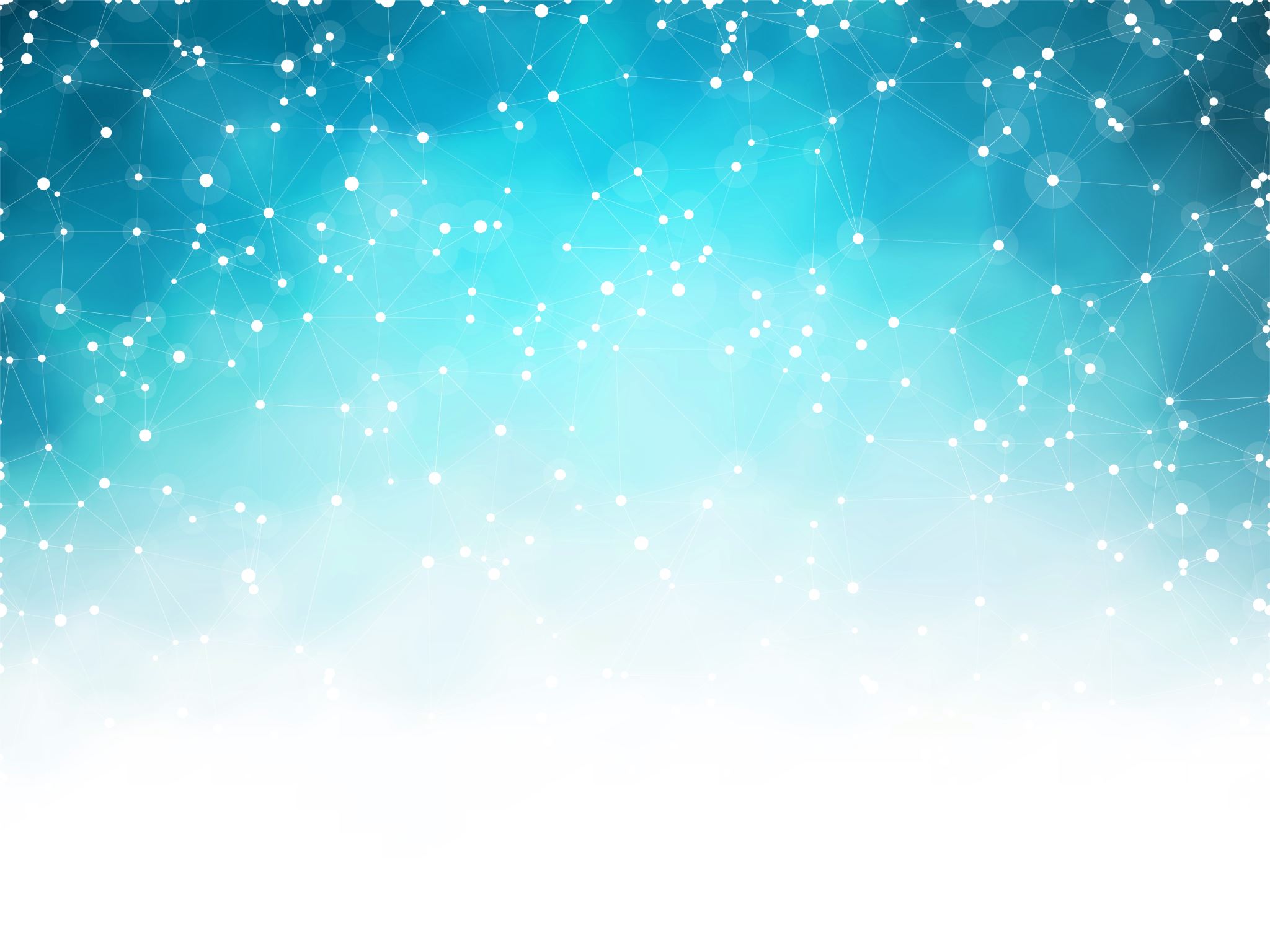 Professor Doutor Ruy Pereira Camilo Junior
A formação, execução e extinção  do contrato de seguros. Fase pré-contratual. A proposta.  A declaração dos riscos, questionários, vistorias e exames. O  papel da Boa Fé. As condições gerais do seguro.  A apólice e seu regime jurídico.  Obrigações das partes. Vigência do contrato.  A comunicação do sinistro.  A prescrição nos contratos de seguros. Os seguros obrigatórios.
BOA FÉ OBJETIVA
O papel da boa fé na contratação dos seguros
Art. 765. O segurado e o segurador são  obrigados a guardar na conclusão e na  execução do contrato, a mais estrita boa-fé e  veracidade, tanto a respeito do objeto como  das circunstâncias e declarações a ele  concernentes.

Antes de ser tida como cláusula geral em todos os contratos pelo Código Civil de 2002 (artigos 113 e 442), já era tida especificada como exigência do contrato de seguro no Código anterior (artigo 1443, CC de 1916) A MÁXIMA BOA FÉ (UBERRIMA BONA FIDES)
Boa fé tem múltiplas funções: 
criação de deveres acessórios, antes, durante e depois da vigência do contrato (negociar de boa fé, permitir que a outra praça realize as expectativas legítimas do contrato, zelar pelo pós-venda)
Interpretação das cláusulas contratuais
Impedir abusos de direito (venire contra factum proprium, supressio, surrectio, tu quoque)
Atenção: Regras da SUSEP sobre contratação alteradas em 20 de setembro de 2021
Primeiro passo da contratação: a proposta
Sempre cabe ao segurado estipular e definir o risco, submetendo-o à seguradora.

Contratação do seguro se dá com a aceitação da proposta. Emissão da apólice é prova (posterior) da contratação. Se pessoa falecer após aceitação da proposta, mas antes da emissão da apólice e do pagamento do prêmio, indenização é devida (Resp 722.469). Tal orientação no entanto não prevalece se proposta previa inicio da cobertura em momento posterior.

Pela circular SUSEP 642, a  regra geral não é mais a aceitação tácita, exceto se prevista essa possibilidade de modo expresso na proposta.
Primeiro passo da contratação: a proposta (Circular SUSEP 642)
Art. 3º A celebração, a alteração ou a renovação não automática do contrato de seguro somente poderão ser feitas mediante proposta preenchida e assinada pelo proponente, seu representante legal ou corretor de seguros, exceto quando a contratação se der por meio de bilhete. (AGORA É NECESSÁRIA PROPOSTA ATÉ PARA RENOVAÇÃO. NOVA AVALIAÇÃO DE RISCO)
§ 1º A proposta deverá conter os elementos essenciais ao exame e aceitação do risco.
§ 2º Caberá à sociedade seguradora fornecer ao proponente, seu representante legal ou corretor de seguros, o protocolo que identifique a proposta por ela recepcionada, com indicação da data e hora de seu recebimento.
Art. 4º A proposta e as condições contratuais deverão prever, de forma clara, objetiva e em destaque, o prazo máximo para aceitação ou recusa da proposta, bem como as eventuais hipóteses de suspensão do referido prazo, devendo a sociedade seguradora se manifestar expressamente sobre o resultado da análise. (NÃO HÁ MAIS O PRAZO REGULATÓRIO GERAL DE 15 DIAS SOB PENA DE ACEITAÇÃO TÁCITA)
§ 1º A emissão e o envio da apólice ou certificado individual dentro do prazo de que trata caput substitui a manifestação expressa de aceitação da proposta pela sociedade seguradora.
§ 2º A proposta e as condições contratuais poderão prever que a ausência de manifestação da sociedade seguradora no prazo previsto no caput caracterizará aceitação tácita da proposta. (ANTES ERA A REGRA GERAL, E A FORMA MAIS COMUM DE ACEITAÇAO)
§ 3º Caso as condições contratuais não estipulem a aceitação tácita ao término do prazo estabelecido no caput, a ausência de manifestação expressa sobre o resultado da análise sujeitará a sociedade seguradora às penalidades administrativas cabíveis, bem como caracterizará a recusa da proposta.
§ 4º Em qualquer hipótese, a sociedade seguradora deverá comunicar formalmente ao proponente, ao seu representante legal ou corretor de seguros, a decisão de não aceitação da proposta, com a devida justificativa da recusa.
A importância da declaração na proposta
Art. 759. A emissão da apólice deverá ser  precedida de proposta escrita com a declaração  dos elementos essenciais do interesse a ser  garantido e do risco.


A declaração é o elemento chave para a avaliação do risco.
Inexatidão ou omissão na declaração: efeitos jurídicos
Art. 766. Se o segurado, por si ou por seu  representante, fizer declarações inexatas ou  omitir circunstâncias que possam influir na  aceitação da proposta ou na taxa do prêmio,  perderá o direito à garantia, além de ficar  obrigado ao prêmio vencido.
Parágrafo único. Se a inexatidão ou omissão nas  declarações não resultar de má-fé do segurado, o  segurador terá direito a resolver o contrato, ou a  cobrar, mesmo após o sinistro, a diferença do  prêmio.

Em outras palavras, devem ser diferenciadas as  declarações inexatas ou incompletas:
 (i) com má-fé  (consequência: perda do direito à garantia); e 

(ii) sem má-  fé (consequências: direito potestativo de resolução do  contrato ou cobrança de diferença do prêmio, mesmo após  o sinistro).

Atentar que a norma fala em declaração por seu representante, o que pode ser interpretado como incluindo o corretor
Problemas no preenchimento do formulário da proposta
Como proceder, se o formulário foi preenchido com informaçoes erradas ou insuficiente, mas por orientação da própria da seguradora ou do corretor?

E se o formulário foi aceito em branco?  Seguradora assumiu o risco (Resp 198.015)
A dispensa de exames clínicos e as doenças preexistentes.
“Em caso de negativa da cobertura securitária  por doença preexistente, cabe à seguradora  comprovar que o segurado tinha conhecimento  inequívoco daquela” (Enunciado n° 372 da IV  Jornada de Direito Civil do CJF).

“Nos contratos de seguro, presume-se a boa-fé  do segurado. Logo, incumbe à seguradora provar  a omissão dolosa do contratante para afastar a  obrigação de indenizar. A exigência de exames  médicos é condição fundamental para eximir a  companhia seguradora do pagamento da  indenização contratada em caso de óbito por  doença preexistente. Se deixar de realizar tal  procedimento, assume o risco do contrato,  cabendo-lhe indenizar o beneficiário pelo valor  da apólice” (TJSC, Ap. 2007.035508-5, Rel. Des.  Luiz Carlos Freysleben, j. 10.09.2007). No mesmo sentido RESP198;015

Como proceder, se o  segurado acreditava estar curado e de boa-fé não  declarou a doença preexistente?
Omissão dolosa e não dolosa
Não se pode presumir que segurado conhecia a doença (resp 198.015) 

(...). Todos são concordes  em que a reticência não dolosa, somente vicia o contrato  quando é de natureza a modificar a opinião sobre o risco  ou a mudar o seu objeto. Daí estas consequências  geralmente admitidas: a) se o segurado deixa de declarar  de boa-fé ter sofrido anteriormente de moléstia de  qualquer natureza, essa omissão não prejudicará a  validade do seguro, se de acordo com a opinião dos  médicos podia ele considerar-se inteiramente curado; b)  se a moléstia omitida não tenha tido nenhuma influência  sobre a morte do segurado” (TJSC, Ap. 2005.028105-2,  Rel. Des. Marcus Tulio Sartorato, j. 17.08.2006).

Seguro de automóvel. Ação de cobrança.  Segurado que omitiu ou prestou informações  inverídicas no questionário de avaliação de risco,  quanto à inexistência de garagem no local de  trabalho, deixando-o estacionado na rua (cf.:  TJSP Ap. 0006640-56.2009.8.26.0405, Rel. Des.Francisco Casconi, j. 24.07.2012).
Alguns casos de omissão dolosa, que judiciário validou negativa de cobertura
Segurado escondeu fato de ter sido hospitalizado recentemente, e veio a falecer logo depois, por seu grave estado de saúde (resp 445.904)
Mutuário omite, no seguro de crédito de habitação, ter passado por cirurgia de ponte de safena
Segurado omite infarto
Ainda sobre omissão de informações: a hiperfragmentação da cláusula de perfil nos seguros de automóvel acaba levando a muitas negativas de indenização
Seguro de automóvel. Ação de cobrança.  Segurada que omitiu ou prestou informações  inverídicas no questionário de avaliação de risco  quanto ao principal condutor (cf.: TJSP, Ap.  9211809-35.2009.8.26.0000, Rel. Des. Francisco Casconi, j. 13.03.2012).

Seguro de veículo. Negativa de pagamento da  indenização sob o argumento de que a segurada  teria prestado informações inverídicas no  momento da contratação, assegurando que não  possuía filhos com idade inferior a 26 anos, que  pudessem habitualmente utilizar a camioneta  objeto do seguro; acidente de trânsito do qual  resultou a perda total do utilitário conduzido  justamente pelo filho da beneficiária, que  contava à época com 23 anos de idade, com a  comprovação de que o mesmo reside em outra  localidade e usava frequentemente o automóvel  (cf.: TJSC, Ap. 2012.065889-1, Rel. Des. Luiz Fernando Boller, j. 01.11.2012).
Uma leitura econômica da cláusula de perfil
RECURSO ESPECIAL. CIVIL. SEGURO DE AUTOMÓVEL. QUESTIONÁRIO DE AVALIAÇÃO DE RISCO. INFORMAÇÕES INVERÍDICAS DO SEGURADO. USO E DESTINAÇÃO DO BEM. INTERFERÊNCIA NO PERFIL DO CONDUTOR. PAGAMENTO DE PRÊMIO A MENOR. MÁ-FÉ. CONFIGURAÇÃO. PERDA DO DIREITO À GARANTIA NA OCORRÊNCIA DO SINISTRO. EXEGESE DOS ARTS. 765 E 766 DO CC. 1. O contrato de seguro é baseado no risco, na mutualidade e na boa-fé, que constituem seus elementos essenciais. Além disso, nesta espécie de contrato, a boa-fé assume maior relevo, pois tanto o risco quanto o mutualismo são dependentes das afirmações das próprias partes contratantes. 2. A seguradora, utilizando-se das informações prestadas pelo segurado, como na cláusula de perfil, chega a um valor de prêmio conforme o risco garantido e a classe tarifária enquadrada, de modo que qualquer risco não previsto no contrato desequilibra economicamente o seguro, dado que não foi incluído no cálculo atuarial nem na mutualidade contratual (base econômica do seguro) (.....). 6. Retirar a penalidade de perda da garantia securitária nas fraudes tarifárias (inexatidão ou omissão dolosas em informação que possa influenciar na taxa do prêmio) serviria de estímulo à prática desse comportamento desleal pelo segurado, agravando, de modo sistêmico, ainda mais, o problema em seguros de automóveis, em prejuízo da mutualidade e do grupo de exposição que iria subsidiar esse risco individual por meio do fundo comum. 7. Recurso especial não provido.(STJ - REsp: 1340100 GO 2012/0173875-5, Relator: Ministro RICARDO VILLAS BÔAS CUEVA, Data de Julgamento: 21/08/2014, T3 - TERCEIRA TURMA, Data de Publicação: DJe 08/09/2014)
Para acarretar perda de cobertura, informação omitida tem de gerar agravamento de risco.
“O art. 766 do  CC deve ser interpretado conjuntamente com o art. 768 do  mesmo diploma legal; as declarações inexatas ou  omissões no questionário de risco em contrato de seguro  não autorizam, automaticamente, a perda da indenização  securitária; é preciso que tais inexatidões ou omissões  tenham acarretado concretamente o agravamento do risco contratado e decorram de ato intencional do  segurado” (STJ, REsp 1.210.205-RS, Rel. Min. Luis Felipe  Salomão, j. 01.09.2011).

Segurado não precisa declarar circunstâncias que não afetariam o valor do prêmio, como, por exemplo, se teve caxumba, coqueluche e outras doenças comuns (RESP 231.358)
Prazo para aceitação da proposta e cobertura provisória (CIRC. 642)
Art. 7º A cobrança total ou parcial de prêmio antes da aceitação da proposta somente é admitida em caso de oferecimento de cobertura provisória ao proponente, para sinistros ocorridos no período de análise da proposta, e desde que expressamente prevista nas condições contratuais e solicitada pelo proponente na proposta.
§ 1º No caso de aceitação da proposta, a seguradora poderá considerar o período de cobertura provisória como de efetiva vigência, desde que haja tal previsão nos documentos contratuais.
§ 2º No caso de recusa do risco, a cobertura provisória poderá ser encerrada imediatamente, devendo o critério de encerramento da mesma estar, de forma clara e em destaque, indicado na proposta e nas condições contratuais do seguro. 
§ 3º No caso previsto no §2º deste artigo, deverá ser restituído ao proponente, no prazo máximo de dez dias corridos a contar da data de formalização da recusa da proposta, pelo menos, a diferença entre o valor pago pelo proponente e o valor correspondente ao período em que tiver prevalecido a cobertura.
Apólice de Seguro
Art. 758 Codigo Civi . O contrato de seguro prova-se com a  exibição da apólice ou do bilhete do seguro, e, na  falta deles, por documento comprobatório do  pagamento do respectivo prêmio.

A jurisprudência admite prova da contratação por outros meios

Art. 13 circular 642: . A emissão e o envio e/ou disponibilização ao segurado, por meio físico ou remoto, da apólice, da apólice de averbação, do endosso e do certificado individual deverão ser feitos em até quinze dias a partir da data de aceitação da proposta.
§ 1º A disponibilização dos documentos deverá ser precedida de sua comunicação ao segurado.
 2º A utilização de meios remotos na emissão de documentos contratuais deverá garantir a possibilidade de impressão ou download do documento pelo cliente.
Art. 14. Após emissão do bilhete, o envio e/ou disponibilização ao segurado por meio físico ou remoto, deverá ocorrer tempestivamente.
Apólice de Seguro
Art. 760 Codigo Civil . A apólice ou o bilhete de seguro serão  nominativos, à ordem ou ao portador, e  mencionarão os riscos assumidos, o início e o fim  de sua validade, o limite da garantia e o prêmio  devido, e, quando for o caso, o nome do segurado  e o do beneficiário.
Parágrafo único. No seguro de pessoas, a  apólice ou o bilhete não podem ser ao portador.


Circular detalha bastante o que tem de constar na apólice e na apólice de endosso. Ex: beneficiários do seguro de pessoa e rateio entre eles (exceto no seguro coletivo)

Art. 15. Circular 642,. As sociedades seguradoras poderão emitir uma única apólice ou bilhete vinculados a mais de um plano de seguro.
Circular Susep 642, de 20 de setembro de 2021
I - apólice: documento emitido pela sociedade seguradora que formaliza a aceitação das coberturas solicitadas pelo proponente, nos planos individuais (apólice individual), ou pelo estipulante, nos planos coletivos (apólice coletiva); 
II - apólice de averbação ou aberta: aquela em que o segurado comunica à sociedade seguradora as movimentações relativas a seu negócio, vinculadas às coberturas contratadas e ocorridas ao longo de sua vigência, em datas incertas, imprevisíveis ou previamente acordadas, com importâncias seguradas variáveis limitadas ao valor do limite máximo de garantia contratado; 
III - certificado individual: documento emitido para cada segurado no caso de contratação por meio de apólice coletiva
VI - endosso: documento, emitido pela sociedade seguradora, por meio do qual são formalizadas alterações do seguro contratado, de comum acordo entre as partes envolvidas
Bilhete de seguro
Art 10 do Decreto Lei 73. É autorizada a contratação de seguros por simples emissão de bilhete de seguro, mediante solicitação verbal do interessado.
§ 1º O CNSP regulamentará os casos previstos neste artigo, padronizando as cláusulas e os impressos necessários.
Simplificação da contratação: dispensa apólice e proposta
Condições impressas e inalteráveis. Só servem para seguros de massa, com cobertura-tipo  e mesmas condições para todos os segurados
O exemplo mais difundido é o DPVAT. Mas são comuns tambem os bilhetes de seguro de viagem, acidentes de ski, etc..
Condições  de Seguro
Devemos distinguir entre:
Condições Gerais: conjunto das cláusulas, comuns a todas as modalidades e/ou coberturas de um plano de seguro,;
Condições Especiais: conjunto das disposições específicas relativas a cada modalidade e/ou cobertura de um plano de seguro, que eventualmente alteram as Condições Gerais, ampliando ou restringindo as suas disposições;
 Condições Particulares: conjunto de cláusulas que alteram as Condições Gerais e/ou Especiais de um plano de seguro, modificando ou cancelando disposições já existentes, para modular a cobertura

Segundo a SUSEP, já na apresentação da proposta de seguro, as Condições Contratuais completas devem estar à disposição do Segurado (site, cartório de registro de títulos e documentos, declaração de ciência, etc..). Jurisprudência exige conhecimento prévio.
 Qualquer alteração nas Condições Contratuais em vigor, deverá ser realizada por aditivo ao contrato, com a concordância expressa e escrita do segurado ou de seu representante legal, ratificada pelo correspondente endosso.
Condições gerais do  contrato de seguro de danos
Objetivo do Seguro: coberturas oferecidas e prejuízos indenizáveis
 Renovação do Seguro: procedimentos para renovação da apólice, quando for o caso. 
 Vigência
Hipóteses de cancelamento e suas consequências. Por exemplo: No caso de rescisão por iniciativa da Seguradora será restituído ao Segurado a parte do prêmio recebido proporcionalmente, ou seja, na base “pro-rata temporis” pelo tempo a decorrer. Por exemplo: se já decorreu 60% do prazo de vigência do seguro, a seguradora poderá reter 60% do prêmio, restituindo 40% do prêmio ao segurado. Se a iniciativa tiver sido do Segurado, a Seguradora reterá a parte do prêmio recebido com base na tabela prazo curto pelo tempo decorrido. Por exemplo: decorridos cento e vinte dias da vigência do contrato, com base na tabela prazo curto, a seguradora poderá reter 50% do prêmio.
 Âmbito Geográfico (usada como motivo para negativa de cobertura no caso CHAPECOENSE)

 Garantias ou Riscos Cobertos
Vigência da apólice
Art. 9º As datas e os horários de início e término da vigência do seguro deverão estar indicados nos documentos contratuais.
Parágrafo único. Na falta de indicação expressa de horário nos documentos de que trata o caput, o horário de início e término de vigência do seguro será às vinte e quatro horas das datas para tal fim neles indicadas.
Art. 10. Os seguros poderão ser estruturados com qualquer período de vigência e/ou com período intermitente de cobertura dentro de seu período de vigência.
Vigência da cobertura
Regra especial no seguro de pessoa:

Art. 797. No seguro de vida para o caso de morte,  é lícito estipular-se um prazo de carência,  durante o qual o segurador não responde pela  ocorrência do sinistro.
Parágrafo único. No caso deste artigo o  segurador é obrigado a devolver ao beneficiário  o montante da reserva técnica já formada.

Art. 798. O beneficiário não tem direito ao  capital estipulado quando o segurado se suicida  nos primeiros dois anos de vigência inicial do  contrato, ou da sua recondução depois de  suspenso, observado o disposto no parágrafo  único do artigo antecedente.
Parágrafo único. Ressalvada a hipótese prevista  neste artigo, é nula a cláusula contratual que  exclui o pagamento do capital por suicídio do  segurado.

Art. 774. A recondução tácita do contrato pelo mesmo prazo, mediante expressa cláusula contratual, não poderá operar mais de uma vez.
Prescrição
Art. 206. Prescreve:
§ 1 o Em um ano:
II - a pretensão do segurado contra o segurador, ou a deste contra aquele, contado o prazo:
a) para o segurado, no caso de seguro de responsabilidade civil, da data em que é citado para responder à ação de indenização proposta pelo terceiro prejudicado, ou da data que a este indeniza, com a anuência do segurador;
b) quanto aos demais seguros, da ciência do fato gerador da pretensão;

POR QUE TÃO CURTO?

SÚMULA N. 229 O pedido do pagamento de indenização à seguradora suspende o prazo de prescrição até que o segurado tenha ciência da decisão

STJ está discutindo atualmente se isso só se aplica a ação de cobrança de indenização, ou qualquer outra, como para acao para forçar renovação, indenização por dano moral, ou restituição de prêmios pagos a maior
Mas atenção: o prazo é diferente quando o beneficiário não é o segurado
Art. 206, §3º, do Código Civil: “Prescreve em três anos a pretensão do beneficiário contra o segurador, e a do terceiro prejudicado, no caso de seguro de responsabilidade civil obrigatório.
Seguro obrigatório
Art 20  do Decreto Lei 73.. Sem prejuízo do disposto em leis especiais, são obrigatórios os seguros de:               (Regulamento)
a) danos pessoais a passageiros de aeronaves comerciais;
b) responsabilidade civil do proprietário de aeronaves e do transportador aéreo;              
c) responsabilidade civil do construtor de imóveis em zonas urbanas por danos a pessoas ou coisas;
e) garantia do cumprimento das obrigações do incorporador e construtor de imóveis;
f) garantia do pagamento a cargo de mutuário da construção civil, inclusive obrigação imobiliária;
g) edifícios divididos em unidades autônomas;
h) incêndio e transporte de bens pertencentes a pessoas jurídicas, situados no País ou nêle transportados;
j) crédito à exportação, quando julgado conveniente pelo CNSP, ouvido o Conselho Nacional do Comércio Exterior (CONCEX);                      (
l) danos pessoais causados por veículos automotores de vias terrestres e por embarcações, ou por sua carga, a pessoas transportadas ou não;  DPVAT      (
m) responsabilidade civil dos transportadores terrestres, marítimos, fluviais e lacustres, por danos à carga transportada.
Seguro Obrigatório
Estado entende que há razoes de ordem pública para exigir o estabelecimento de cobertura a vítimas, além da possibilidade do seguro facultativo. Exemplo: DPVAT paga R$ 13500 por morte, ou até esse valor por invalidez permanente.
Razão de ser: externalidade das atividades, socialização dos riscos, ganhos de escala
Alcance da responsabilidade pela não contratação. Vítima pode pleitear indenização do responsável pela não contratação (exemplo: síndico do condomínio no incêndio)
Súmula 257 do STJ: ¨A falta de pagamento do prêmio do DPVAT não é motivo para a recusa ao pagamento de indenização¨